2. LA POLITICA PENSIONISTICA
La pensione è quella prestazione pecuniaria vitalizia prevista a fronte dei rischi di vecchiaia e invalidità, nonché in relazione al grado di parentela con un assicurato o un pensionato defunto (rischio di premorienza), va distinta in 2 tipi:
1. Se l’assicurato ha raggiunto i requisiti minimi per il pensionamento muore prima di essersi ritirato dal lavoro, il coniuge (o in assenza di questo i parenti più stretti, variabili nei diversi ordinamenti nazionali) ha diritto a percepire una pensione indiretta; 2. La pensione di reversibilità spetta invece ai medesimi soggetti nel caso in cui il decesso avvenga dopo il pensionamento dell’assicurato.
Nel caso dell’invalidità di prevedono due diversi tipi di prestazione: 
La pensione d’indennità previdenziale, per i
lavoratori assicurati a fronte della perdita della capacità – parziale o totale – di lavoro per un evento invalidante; 
2. La pensione d’invalidità civile, prestazione assistenziale per gli invalidi civili (totali o parziali) ai ciechi e ai sordomuti che si trovano in condizioni di bisogno, accertato tramite la prova dei mezzi.
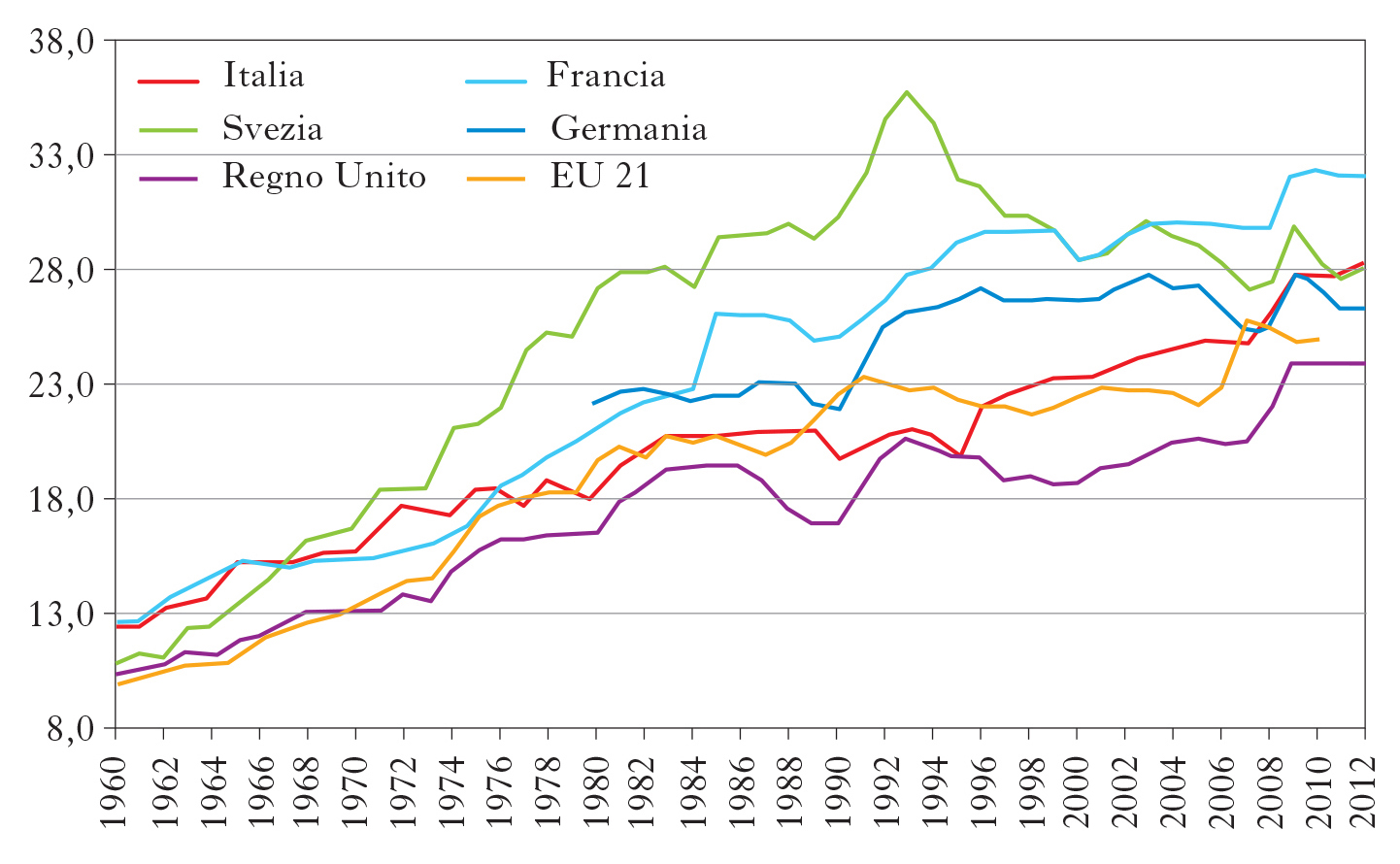 In tutti i paesi europei la spesa per le pensioni rappresenta la prima voce di costo sociale; inoltre, essa è molto più elevata di quella per invalidi e superstiti. La politica pensionistica riguarda tutte quelle azioni a tutela della vecchiaia, non solo da parte dello stato (INPS), ma anche dal settore privato (assicurazioni, banche, società di gestione del risparmio), o dalla collaborazione tra i due.
Nei paesi europei si possono distinguere 4 diversi tipi di prestazioni a tutela della vecchiaia: pensione previdenziale, di assistenza, pensione sociale e di sicurezza sociale.
I primi due tipi sono rivolte ai lavoratori ed hanno natura previdenziale poiché mirano al mantenimento del reddito (con i contributi versati) minimo nella fase di quiescenza. Esse distinguono la forma di accesso, la forma più tipica è la pensione previdenziale di vecchiaia e spetta ai lavoratori al superamento di una certa età (pensionabile) subordinata ad un periodo contributivo minimo. L’età pensionabile può essere fissa ovvero variabile. 
In alcuni paesi, inoltre, è possibile ottenere la pensione di vecchiaia in anticipo rispetto all’età pensionabile, con una decurtazione dell’importo della prestazione. Il raggiungimento dell’età pensionabile non è invece richiesto per la pensione previdenziale di anzianità per la quale è necessario solo il versamento contributivo per un numero prestabilito di anni.
Le forme di variabilità dell’età pensionabile consentono una discrezionalità al lavoratore in merito al momento in cui ritirarsi dal lavoro, discrezionalità che è fondamentale x es x quei lavoratori che hanno iniziato a lavorare presto.
D’altro canto, la pensione sociale ha finalità assistenziale per garantire un livello minimo di reddito a chi, stante la prova dei mezzi e superata una certa età, non ha versato contributi pensionistici o non dispone di contributi sufficienti a garantire una pensione di vecchiaia.
Nei paesi nordici c’è una quarta forma di pensione, la pensione di base, che non mira a tutelare i lavoratori anziani in condizioni di bisogno, ma garantisce un livello minimo di reddito a tutti i cittadini anziani; essa ha pertanto una funzione di sicurezza sociale con prestazioni a somma fissa – cioè non collegate al precedente reddito da lavoro – per tutti i cittadini (ovvero residenti da un certo numero di anni) che hanno superato un certa età, indipendentemente dal mercato del lavoro.
Le pensioni vengono solitamente finanziate in due modi: finanziamento fiscale e contributivo. Il primo è legato alla pensione sociale e a quella di base, il secondo alle pensioni previdenziali di vecchiaia. In un sistema fondato sul finanziamento fiscale le risorse sono gestite dallo stato, mentre in un sistema finanziato da contributi ci può essere: 1 - la creazione di un risparmio a fini previdenziali con il versamento, l’accumulo e l’investimento di contributi sociali a capitalizzazione; 2 - lo scambio di una quota del proprio reddito da lavoro con il diritto a una porzione di reddito futuro – a ripartizione.
Nel sistema a capitalizzazione (fully funded) i contributi versati sono accumulati in conti individuali, investiti sui mercati finanziari e – rivalutati per il rendimento degli investimenti – convertiti in rendita al momento del pensionamento.
Nel sistema a ripartizione (pay as you go) i lavoratori versano i contributi ad un determinato tempo t e questi vengono immediatamente usati per pagare le pensioni; i lavoratori ottengono però il diritto ad ottenere a loro volta una pensione, quando al tempo t + 1, andranno in pensione. Va detto che tali modelli possono essere misti e prevedere, inoltre, la presenza sia dello stato, che di soggetti privati.
Proprio la presenza di attori privati è uno degli elementi nuovi nella definizione del pilastro pensionistico introdotto dalla Banca mondiale a metà anni ’90: il primo pilastro è la presenza dello stato; il secondo è l’affiancamento di schemi complementari privati, con copertura occupazionale (fondi pensione di categoria, settore produttivo) con adesione solitamente volontaria e gestione a capitalizzazione; il terzo pilastro riguarda forme pensionistiche sempre ad adesione volontaria ma istituite da banche, assicurazioni, società di gestione del risparmio.
Fino alla seconda metà dell’Ottocento la protezione economica della vecchiaia era affidata all’intervento di corpi intermedi, come le società di mutuo soccorso operaio e le istituzioni di assistenza e beneficenza religiose. Tra fine Ottocento e prima guerra mondiale, in Germania e Danimarca le cose cominciano a cambiare dando vita a due distinti modelli: quello bismarckiano e quello beveridgeano.
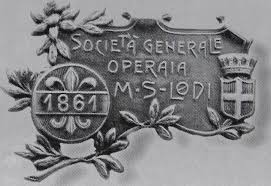 Nel corso del secolo il primo modello si espande nell’area scandinava e anglosassone, mentre il secondo in Austria, Francia, Spagna, Portogallo, Belgio, Grecia, Paesi Bassi e Italia. Questo secondo modello crea delle distinzioni molto forti tra le categorie di lavoratori e, di conseguenza, anche nel loro trattamento retributivo dopo la pensione.
In Italia la pensione di reversibilità è stata introdotta dopo il 1939, cioè dopo la guerra.
Nei paesi europei, Ascoli e Ranci delineano quattro diversi tipi di assistenza: 1 – sussidiarietà attiva, tipica della Germania, con ruolo forte del terzo settore e finanziamento prevalentemente pubblico; 2 – prevalenza del terzo settore, tipico di Italia e Spagna, in cui il terzo settore svolge un ruolo cardine, senza grande spesa pubblica; 3 – prevalenza dello stato, tipico della Francia, in cui l’assistenza è prevalentemente garantita dallo stato e il terzo settore si affianca ad esso; e 4 – prevalenza del mercato, tipico dell’Inghilterra, in cui la presenza pubblica è molto limitata.